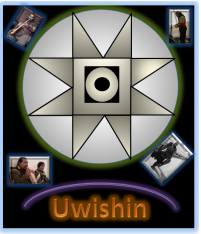 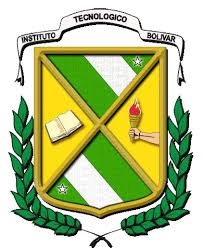 Catálogo empresa “UWISHIN”
Unidad Educativa “Bolívar”
2017-2018
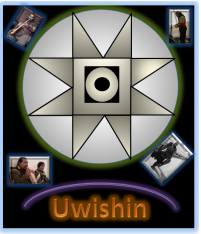 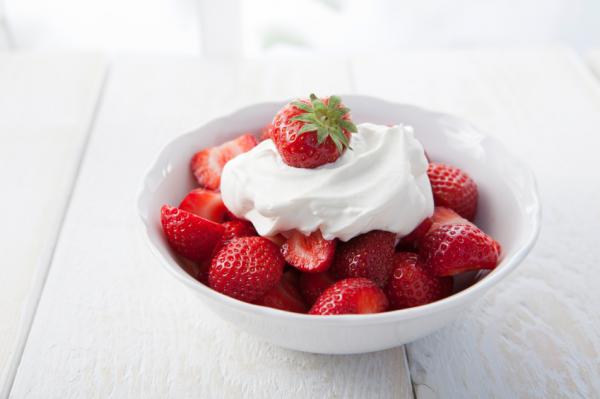 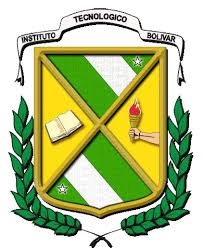 Producto: Deliciosas Fresas con crema
Precio: 1,00 $
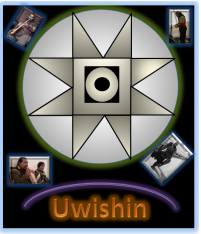 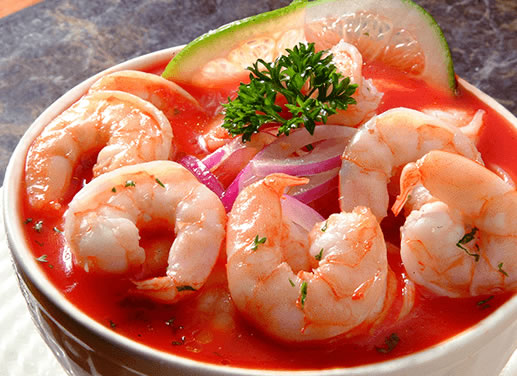 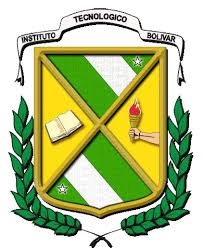 Producto: Ceviche de camaron
Precio: 0,75$
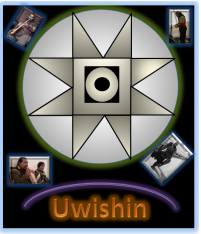 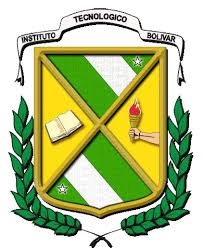 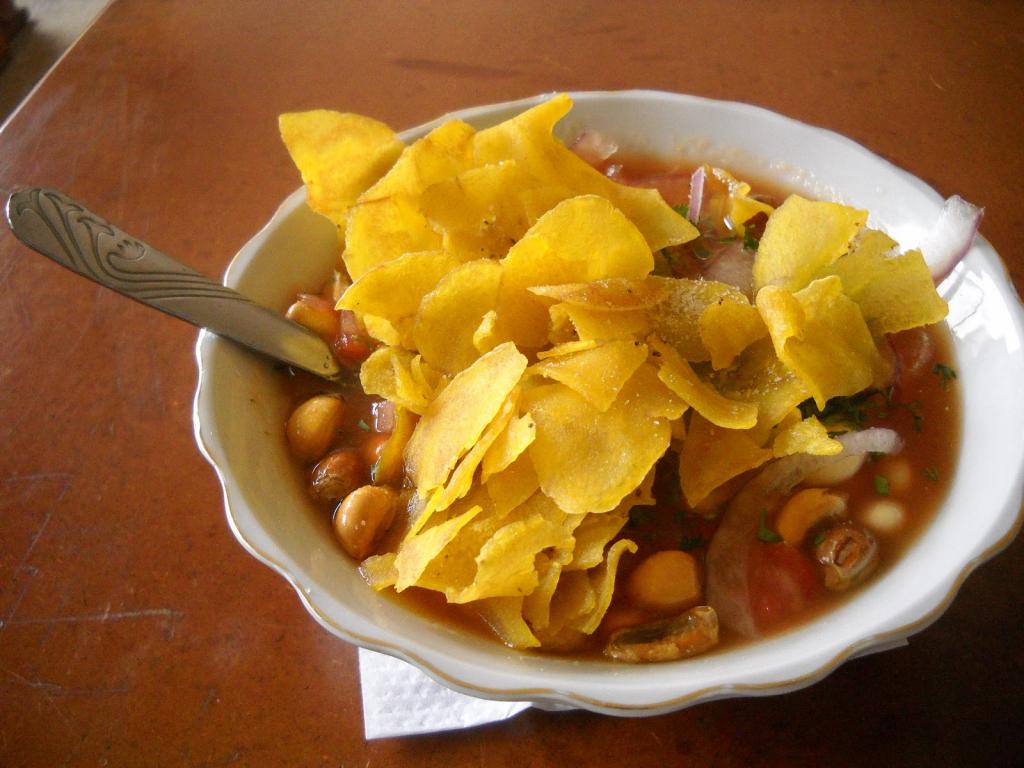 Producto: Cevichocho
Precio: 0,75$
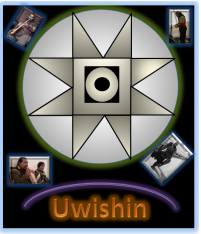 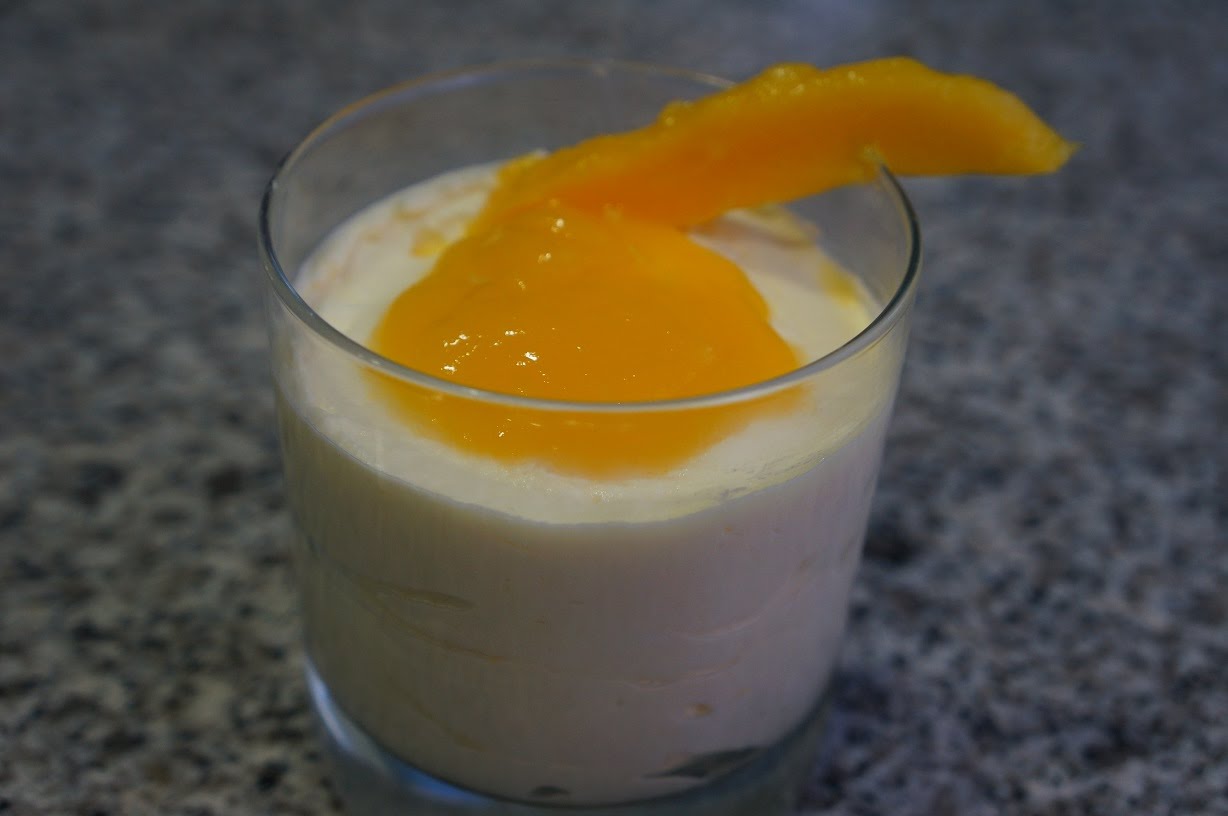 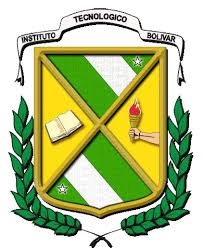 Producto: Mango con crema
Precio: 1,00$
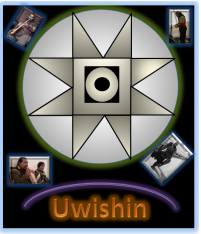 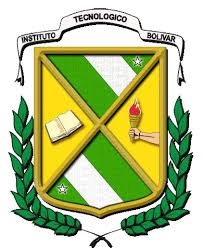 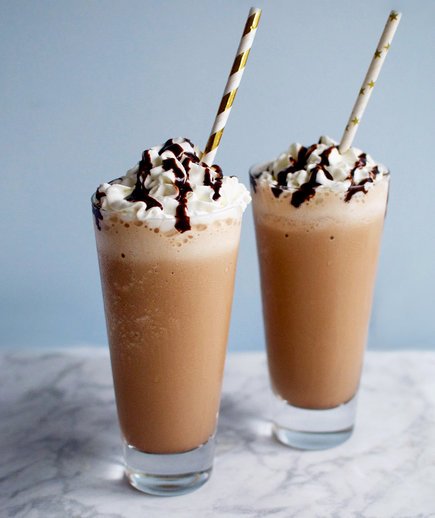 Producto: Frappuccino 
Precio: 1,50$
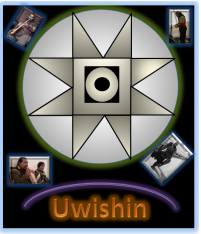 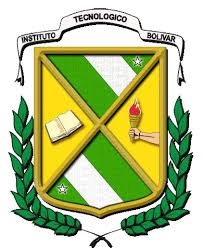 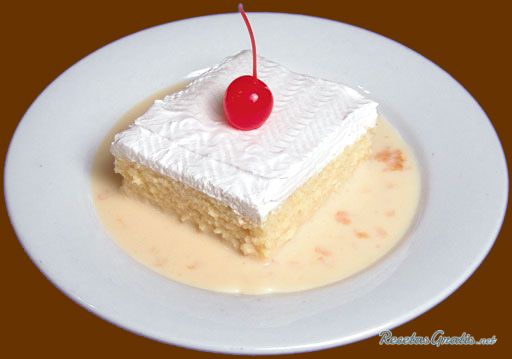 Producto: Postre de tres leches 
Precio:  1,00$
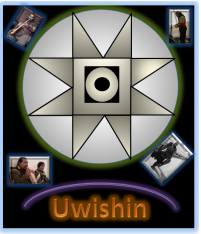 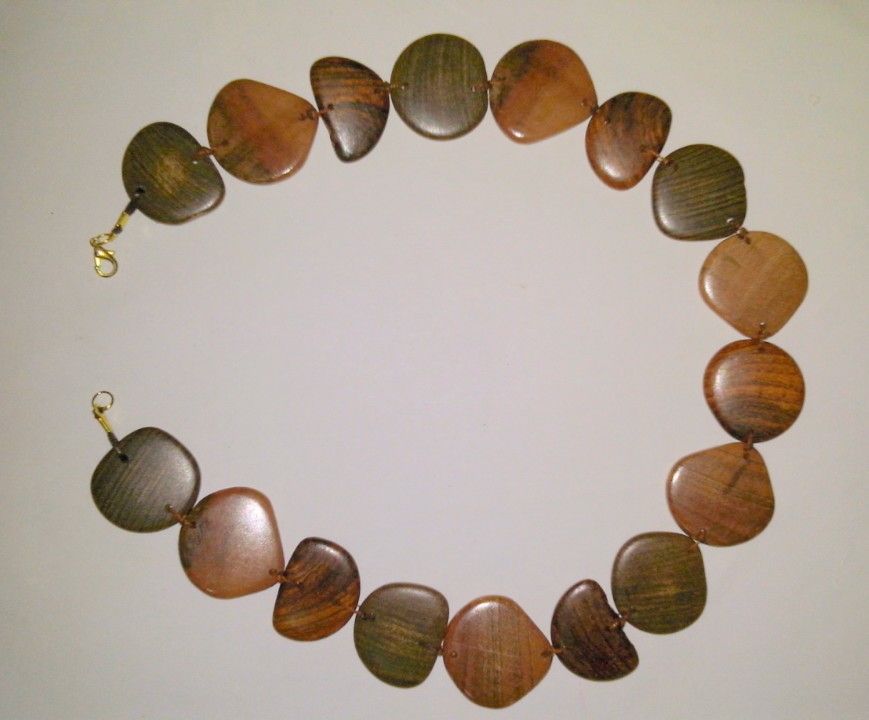 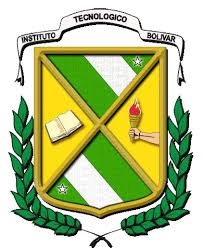 Producto: Collares y manillas artesanales
Precio: 0,60$
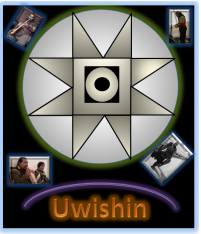 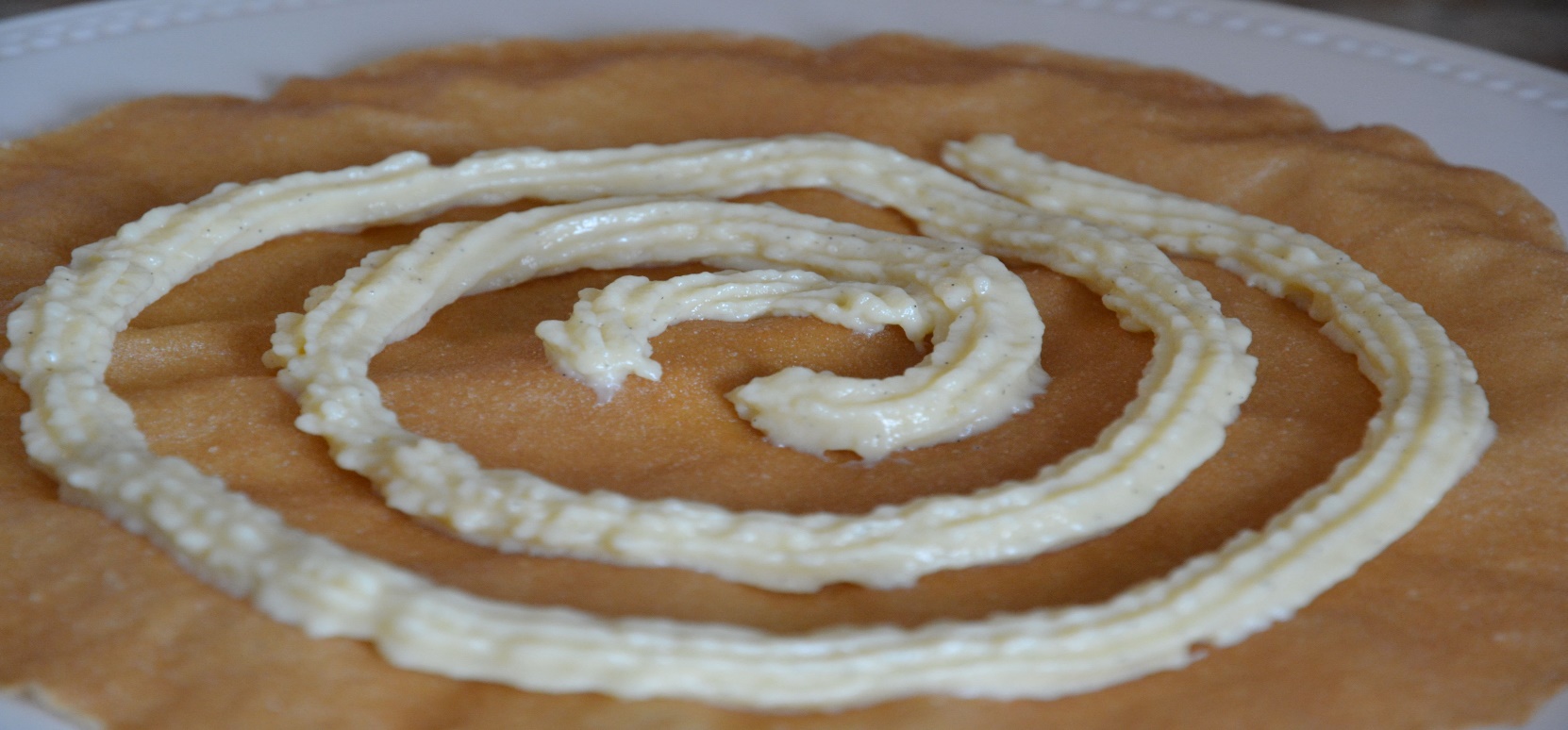 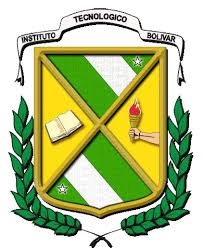 Producto: Obleas y galletas con crema
Precio: 0,50$ y 1,00$